Проект «Помоги памятникам истории»
МАОУ «СШ №66»
Добровольческий отряд «Молодёжный»
«Отнимите у народа историю, через                                                                           поколение он превратится в толпу, а еще                                                                            через поколение в легко управляемое стадо»                                                                                                                             Йозеф Геббельс
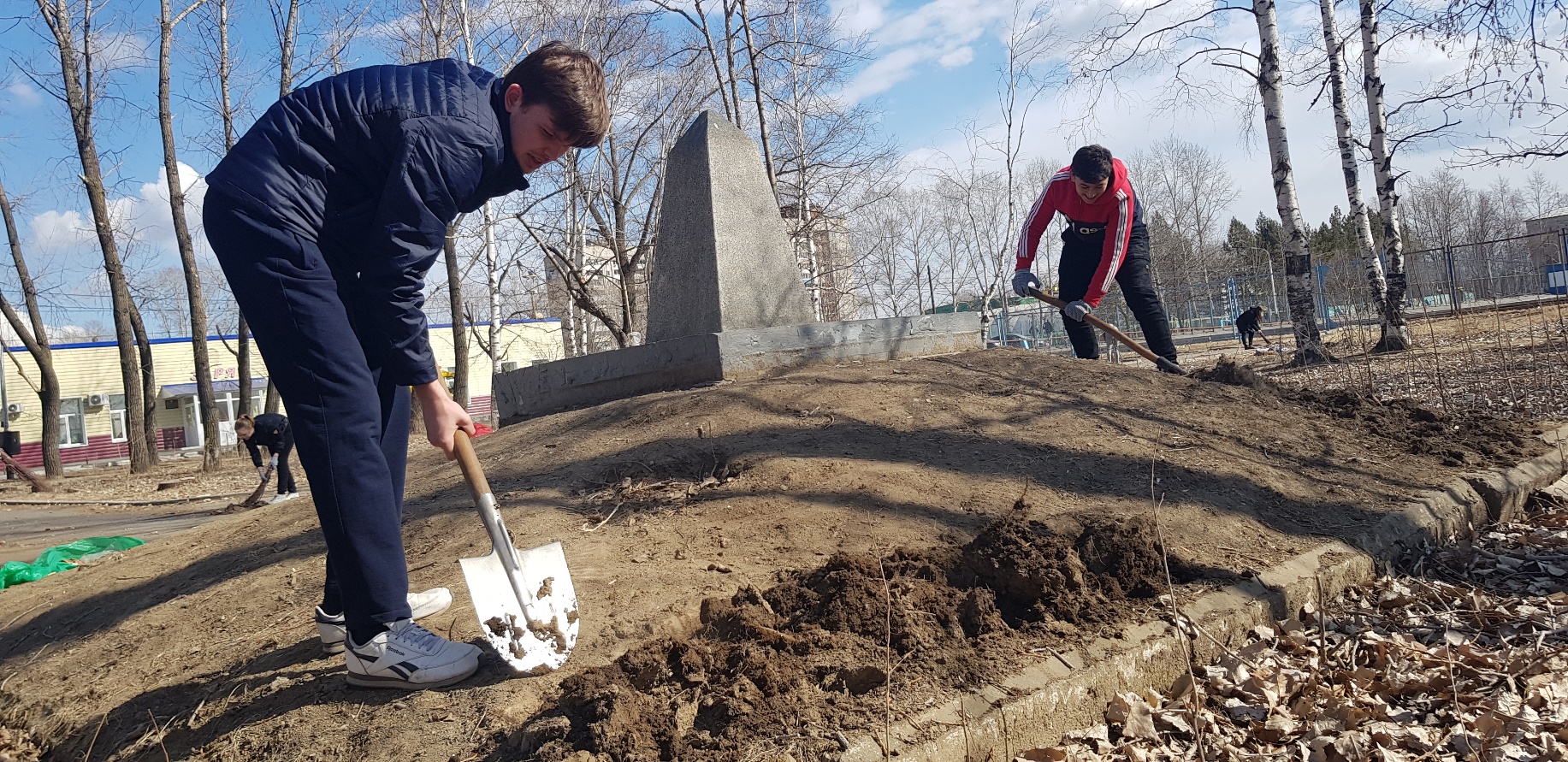 На сегодняшний день является важным привлечь внимание детей и молодежи к сохранению памятников истории, а в свете подготовки ко Дню Победы советского народа в Великой Отечественной войне 1941-1945 годов – это становится просто необходимым фактором для сохранения памяти о людях, которые ценой своей жизни спасли планету от фашизма.
Кроме того, необходимо привлечь внимание общественности для  объединения усилий организаций, жителей города, с целью изучения, сохранения и популяризации объектов культурного наследия (памятников истории и культуры), находящихся на территории города Хабаровска. 
Важным при осуществлении данной цели является привлечение детских и молодежных общественных объединений города Хабаровска.
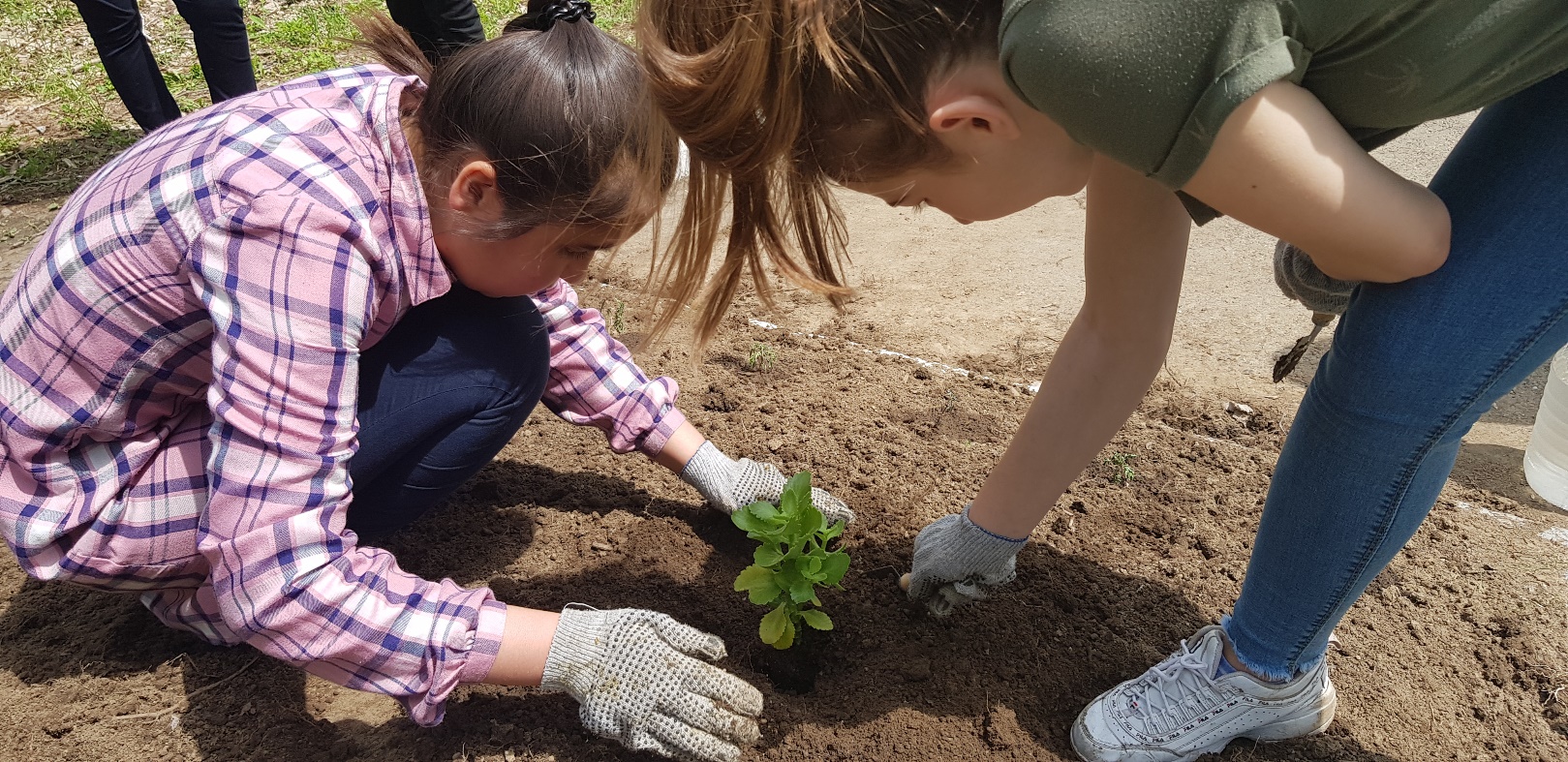 Задачи проекта
организовать трудовую деятельность по благоустройству территории памятников (объектов истории и культуры), расположенных на территории поселка имени М. Горького; 
популяризировать среди жителей города, края памятники истории и культуры; 
выявить памятники истории и культуры, которые нуждаются в благоустройстве, реставрации;
презентовать памятники истории и культуры на научно практической конференции, посвященной Дню Победы в Великой Отечественной войне 1941-1945 годов; 
провести мероприятия усилиями школьных волонтёров, учащихся согласно плану;
анализировать реализацию проекта, рефлексия.
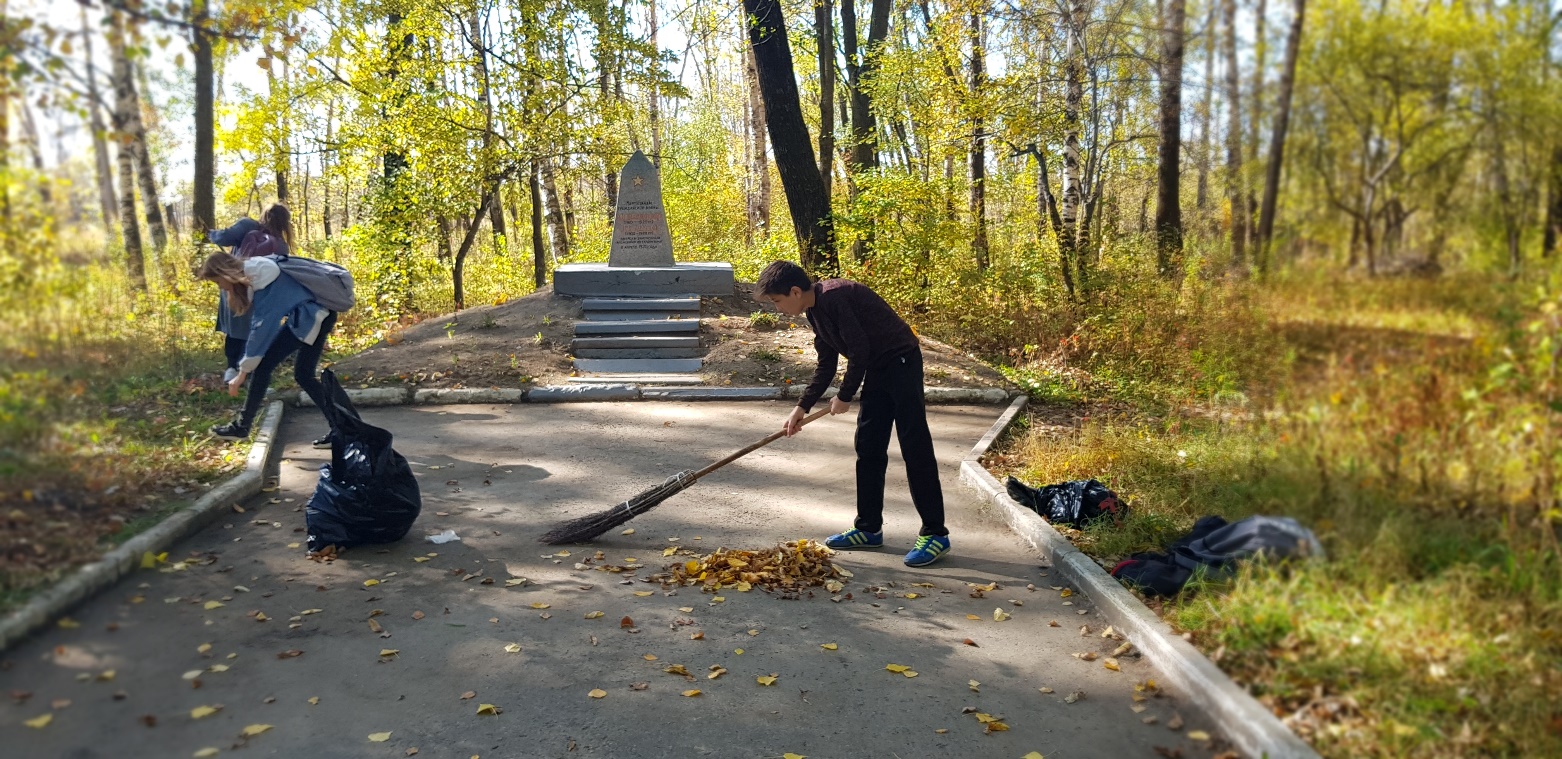 Формы работы с детьми:
Занятия по изучению истории памятников, расположенных на территории поселка имени М. Горького;
Мероприятия по повышению интереса учащихся к истории города;
Просмотры кинофильмов в рамках реализации проекта;
Совместное благоустройство мест около памятников, расположенных на территории поселка имени М. Горького.
 Формы работы с родителями:
Совместные занятия с детьми;
Проведение брифингов.
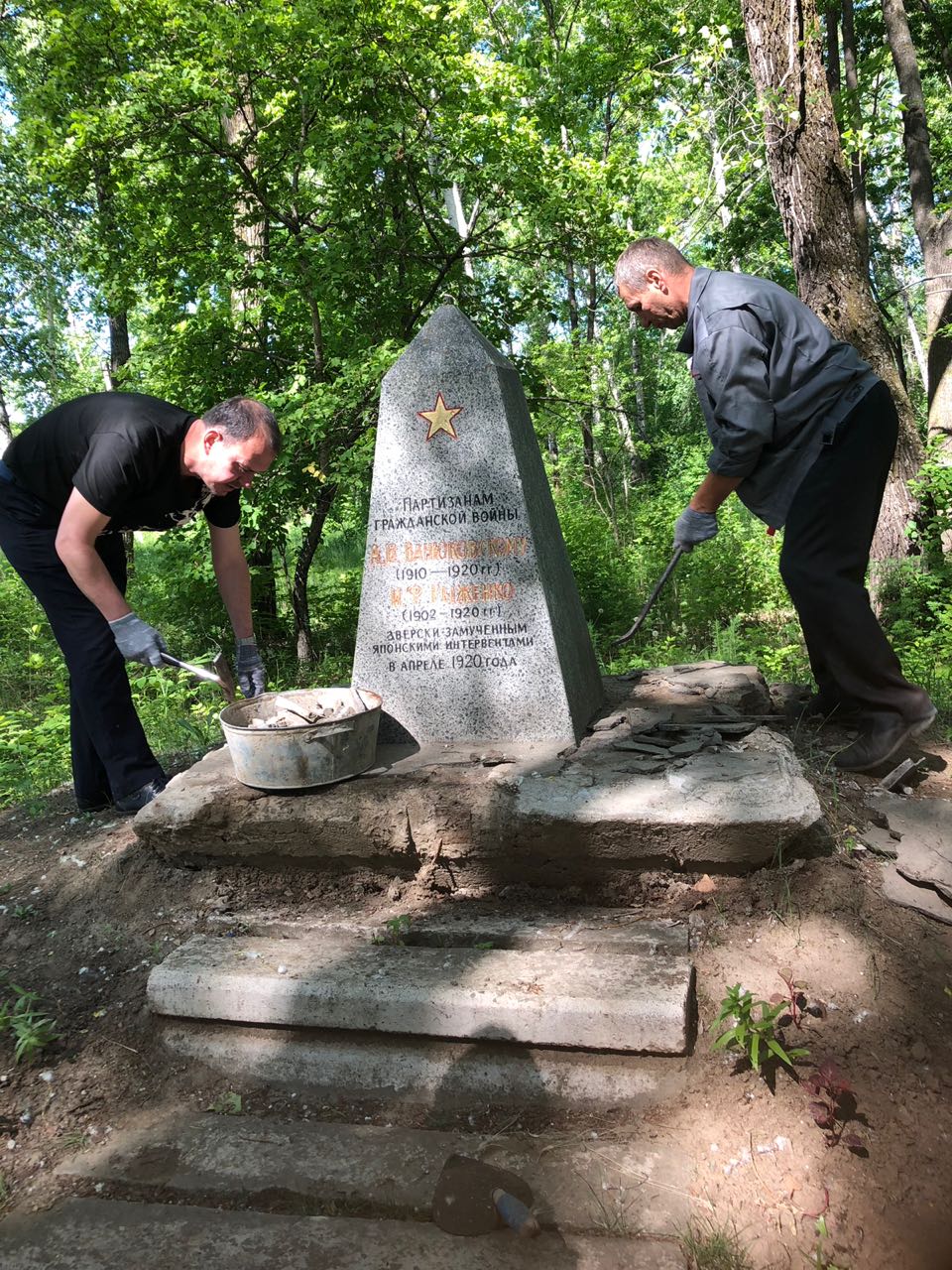 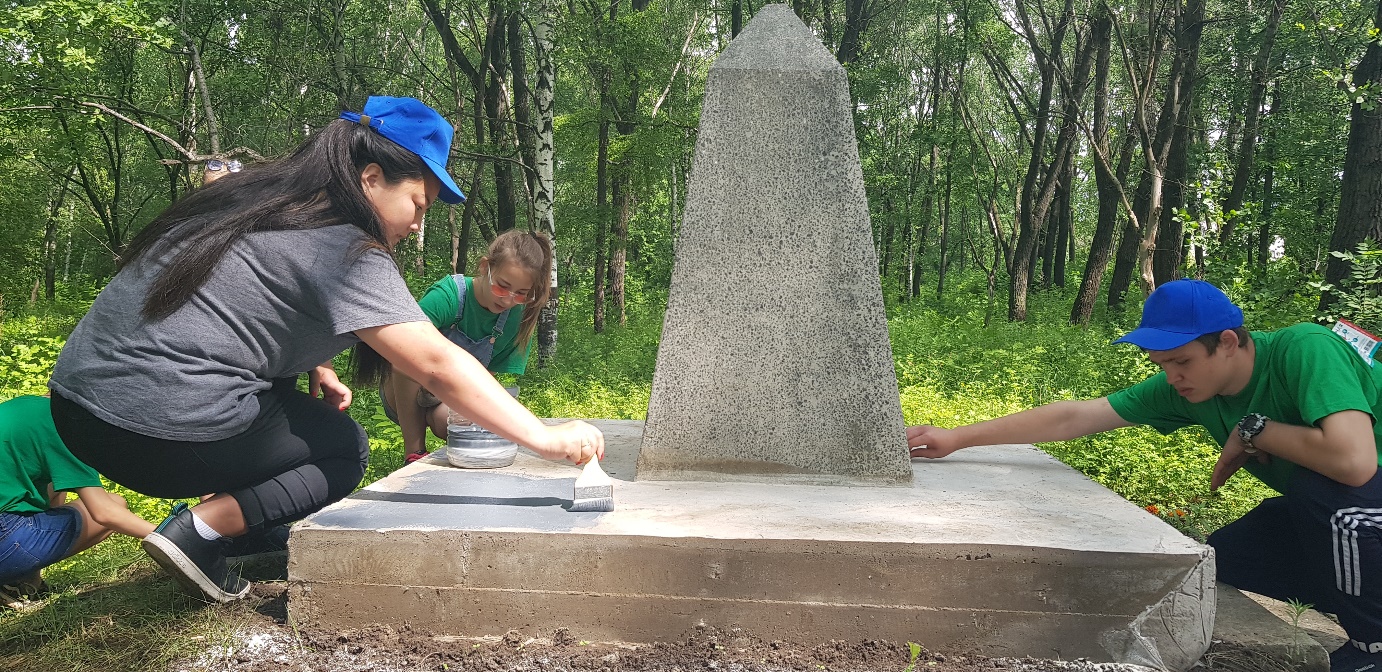 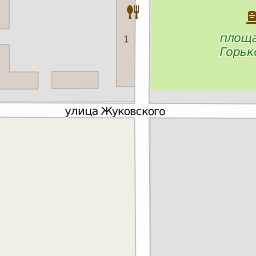 Карта-схема расположения обелиска на могиле разведчиков Ванюковского и Рыженко, замученных японцами-интервентами в апреле 1920 г., п. Горького.
Кроме того, памятники, требующие благоустройства на поселке имени М. Горького:
Памятник Горькому, п. Горького, 1960 г.
Мемориал рабочим завода им. Горького, погибшим в годы Великой Отечественной войны, 1965 г., п. Горького.
«Особое внимание наш трудовой отряд старшеклассников уделил благоустройству памятника «Обелиска на могиле разведчиков Ванюковского и Рыженко». Проделав большую работу, ребята внесли неоценимый вклад в частичку нашей истории и культуры».
«Особое внимание наш трудовой отряд старшеклассников уделил благоустройству памятника «Обелиска на могиле разведчиков Ванюковского и Рыженко». Проделав большую работу, ребята внесли неоценимый вклад в частичку нашей истории и культуры».
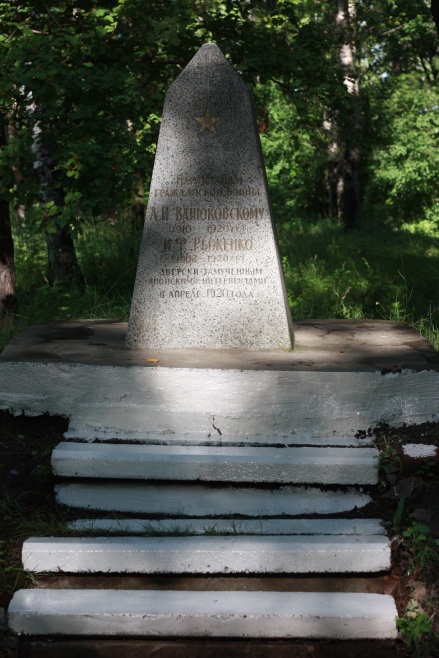 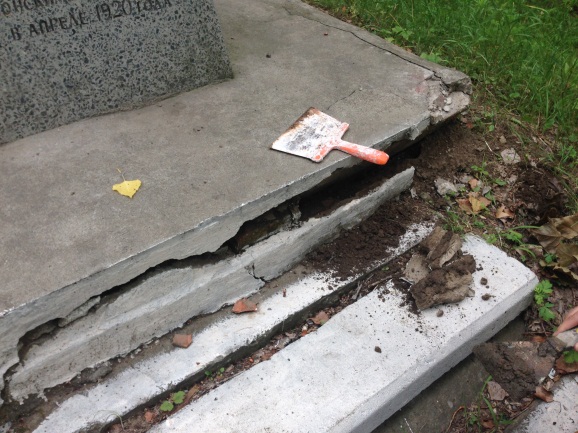 Ребята добровольческого отряда «Молодежный» не забывают о подшефном объекте, сохраняют чистоту и порядок зимой!
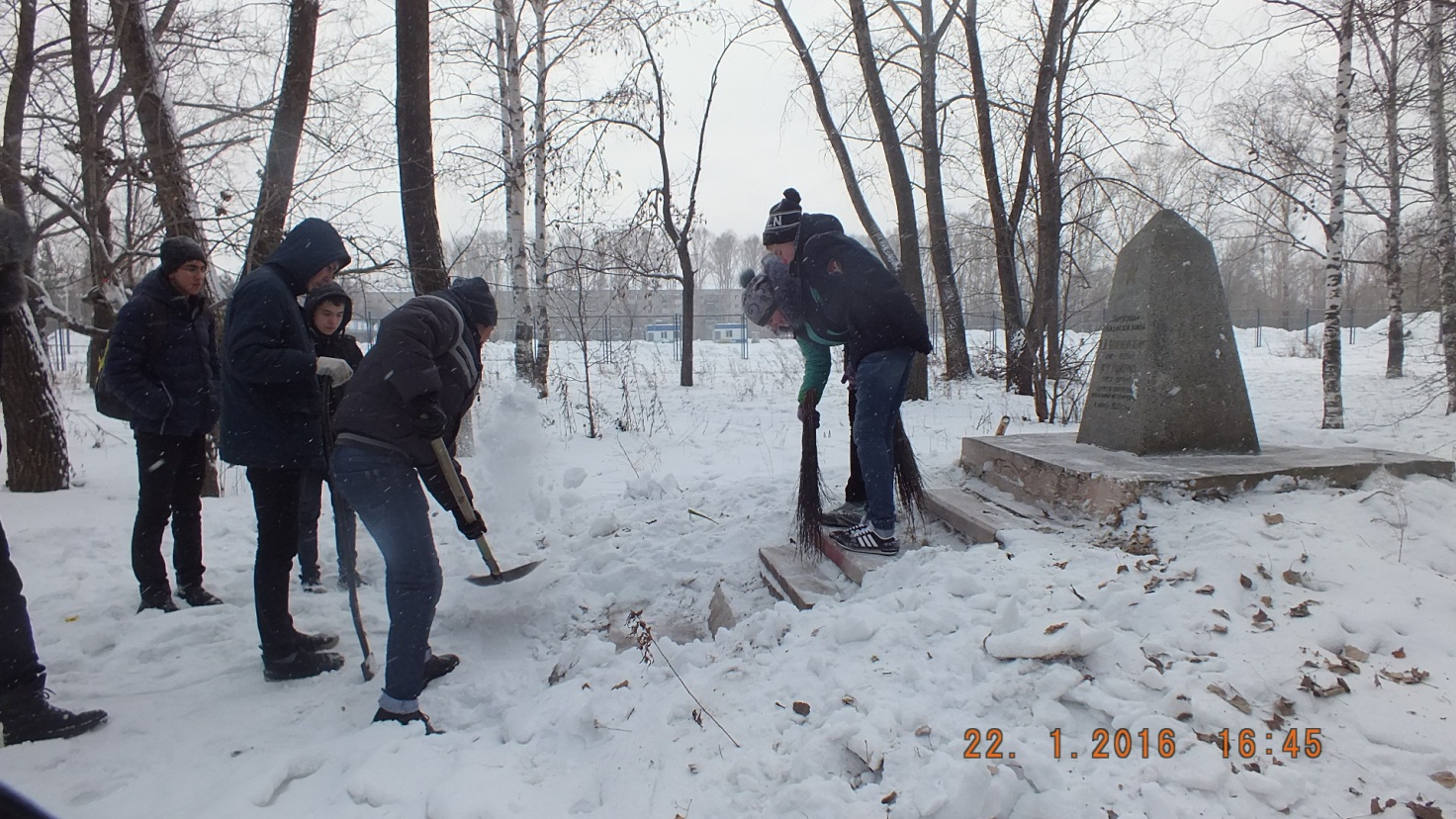 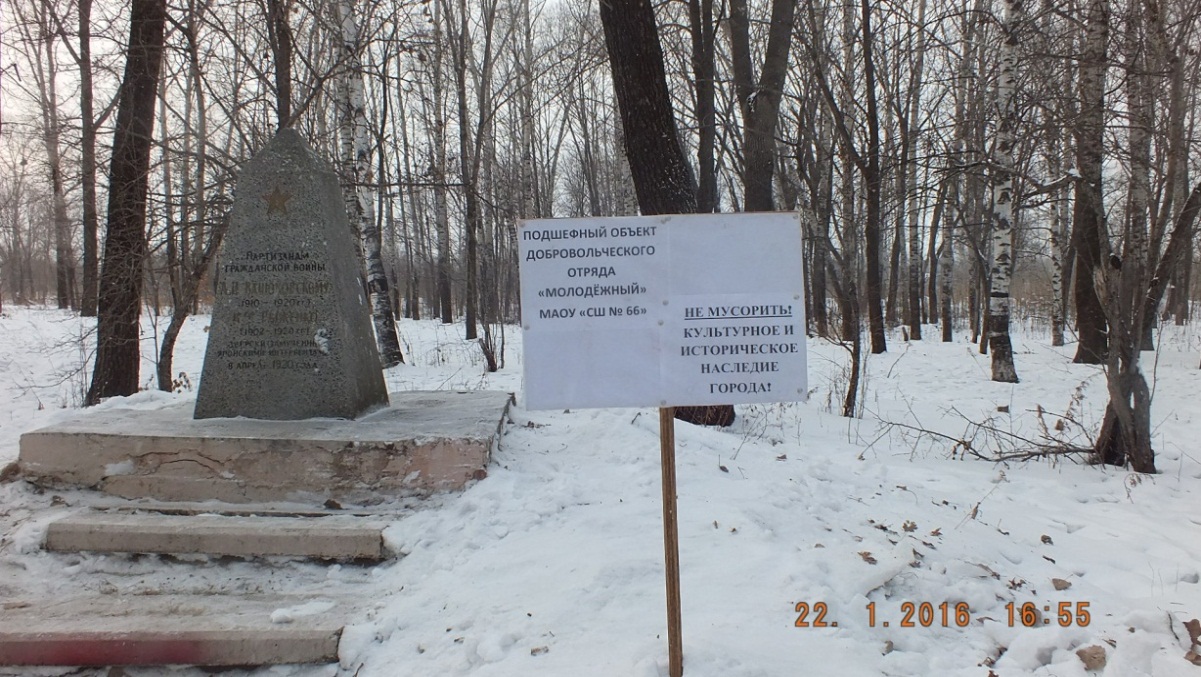 Встреча в МАОУ «СШ № 66» с правнучкой и внуком Ванюковского.
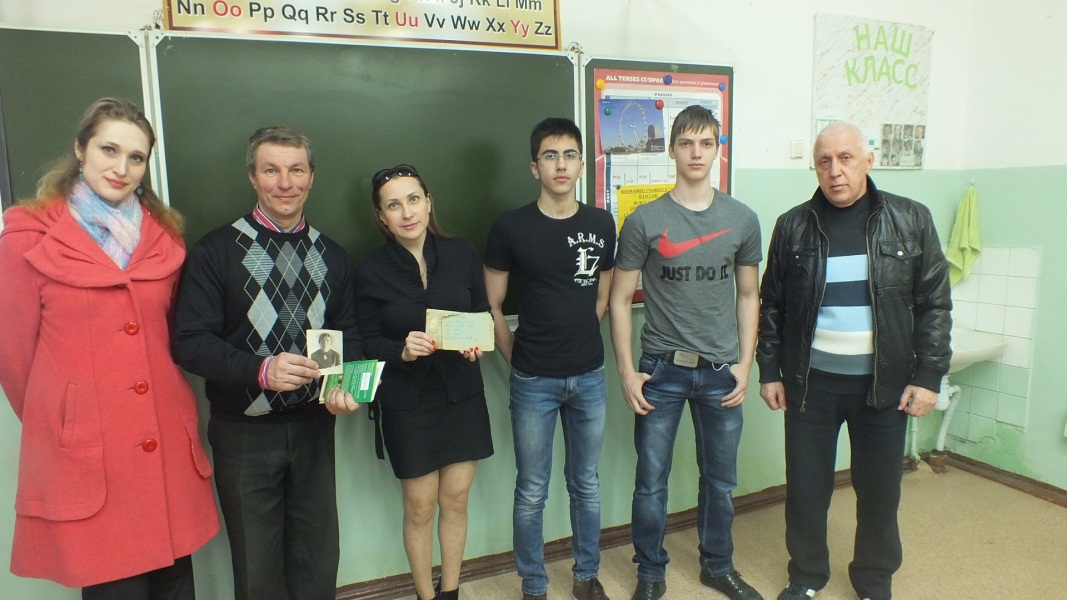 Семейный 	архивВанюковских
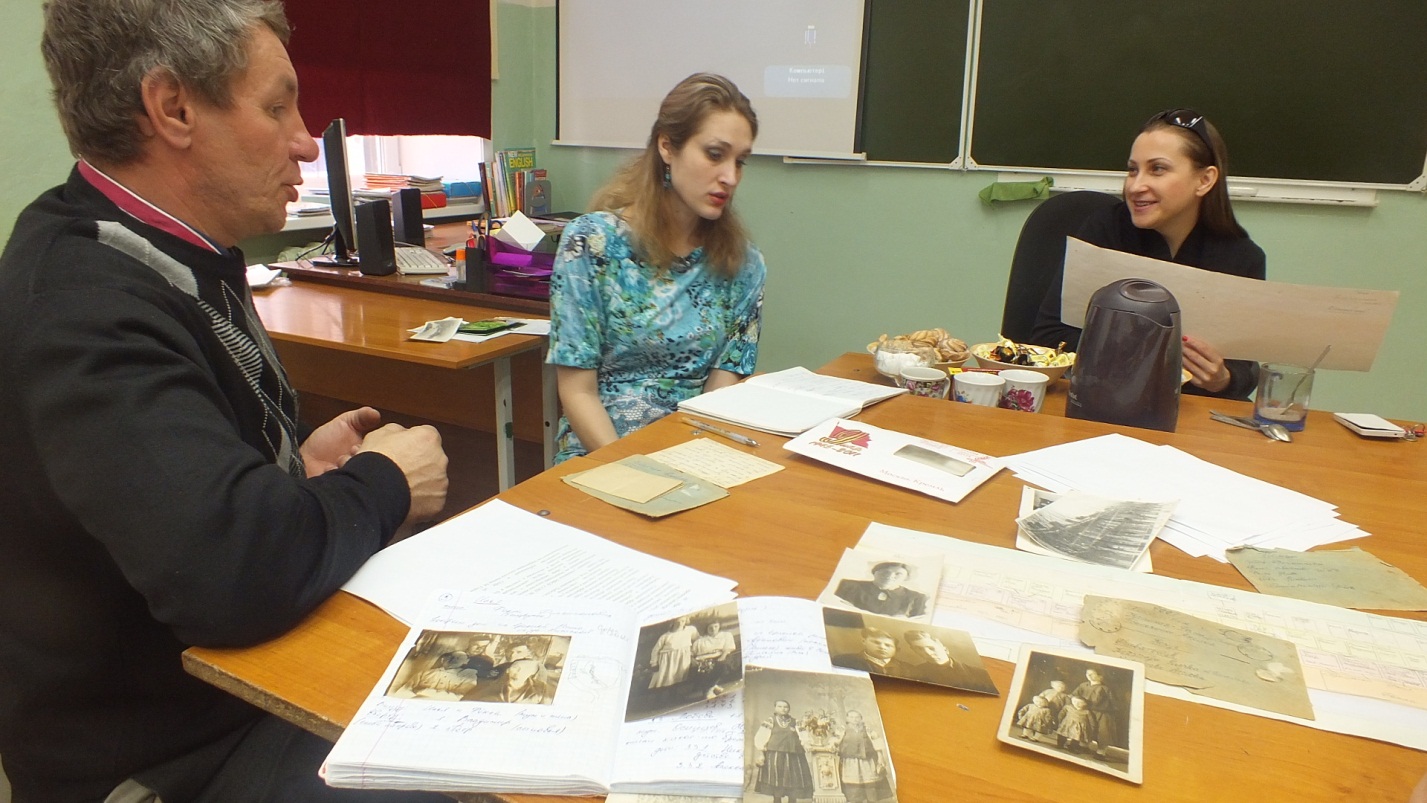 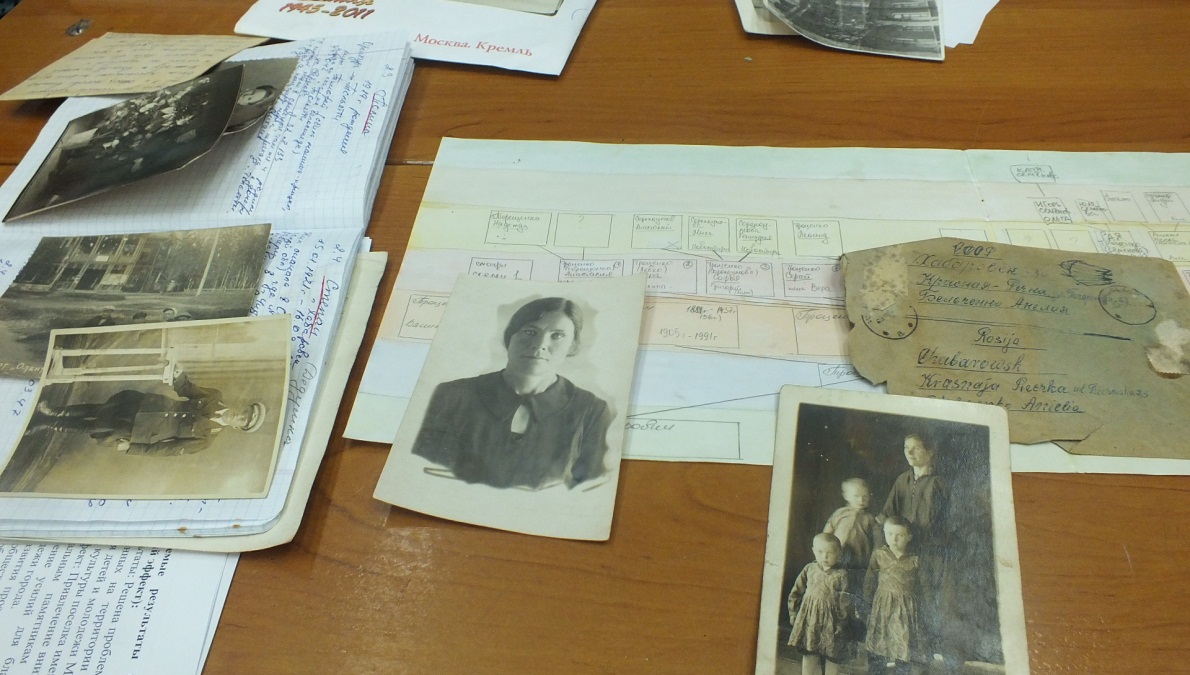